EYFS – Jumps, Rolling, Balances – Gymnastics
PE
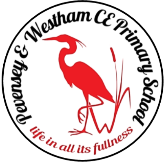 Learning sequence
Engage and Enquire: Talking Points: Introduction of Gymnastics.
Develop body control, simple actions alone and using relevant language for actions.
Progress further using and finding space, using different body parts/body shapes, changing shape/ levels/directions.
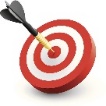 Athletes
Equipment
Vocabulary
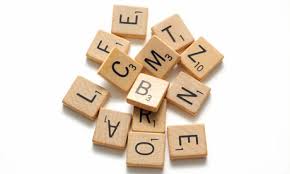 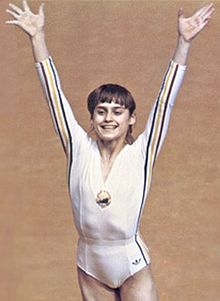 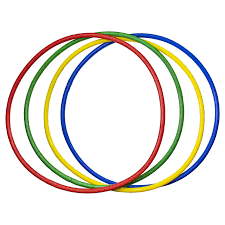 Disability Gymnastics
Nadia
Comaneci
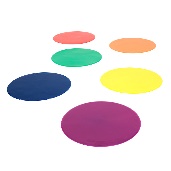 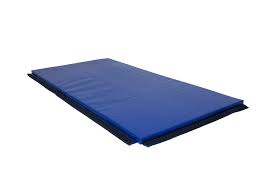 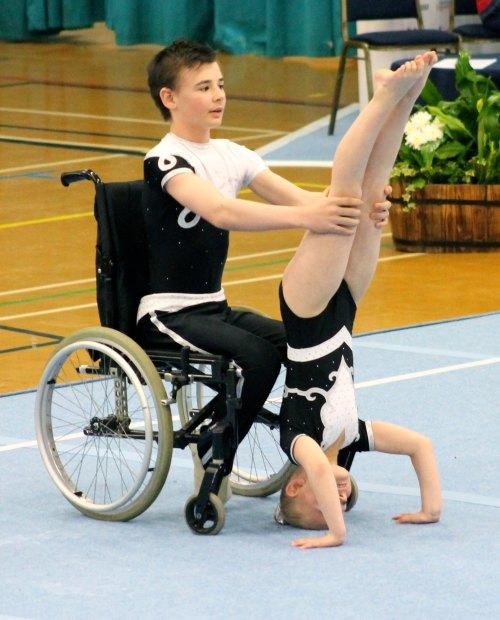 Simone Biles
Hoops
Spot markers
Gym mat
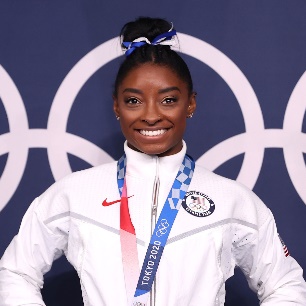 Sam Mikulak
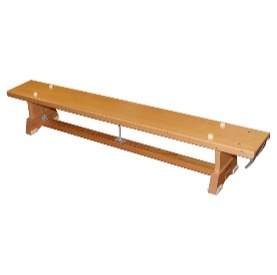 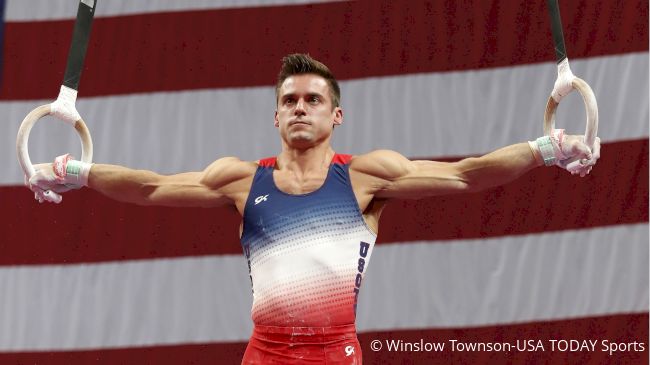 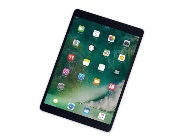 Bench
iPad
Year 1 – Stillness, Turns, Combinations – Gymnastics
PE
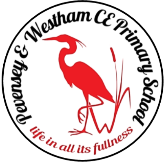 Learning sequence
Engage and Enquire: Talking Points: Building on EYFS Gymnastics
Develop travelling, stillness, balance, turning, rolling, weight on hands, jumping – (with more control, combinations, contrast, complex, actions – requiring continuity and co-ordination of body parts).
Demonstrate body control, planning/practicing simple actions alone using correct language for actions/apparatus.
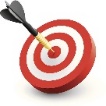 Athletes
Equipment
Vocabulary
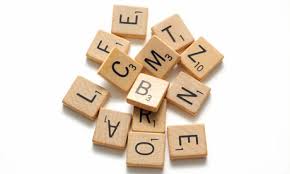 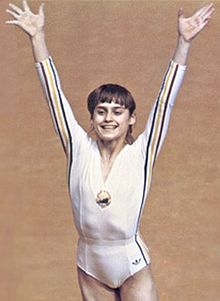 Disability Gymnastics
Nadia
Comaneci
Markers
Gym mat
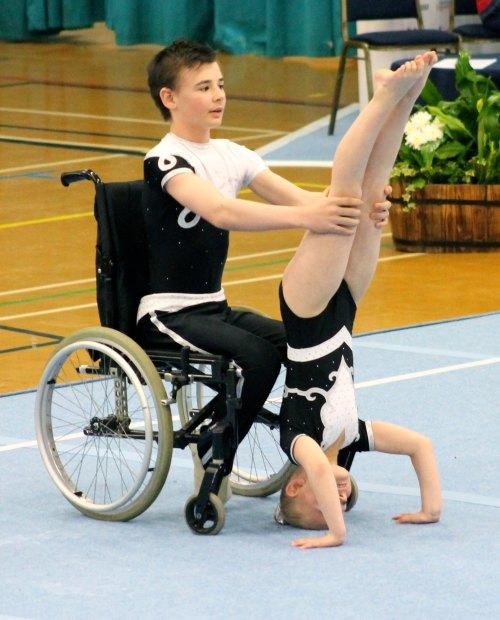 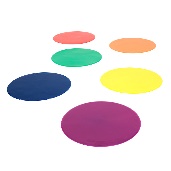 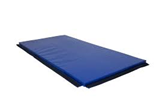 Simone Biles
Bench
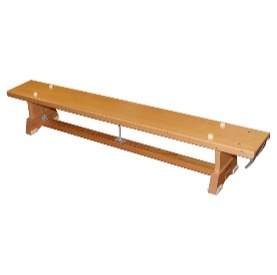 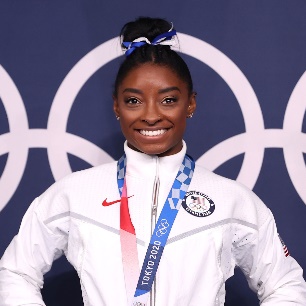 Sam Mikulak
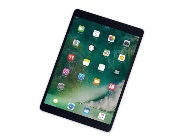 Whiteboards
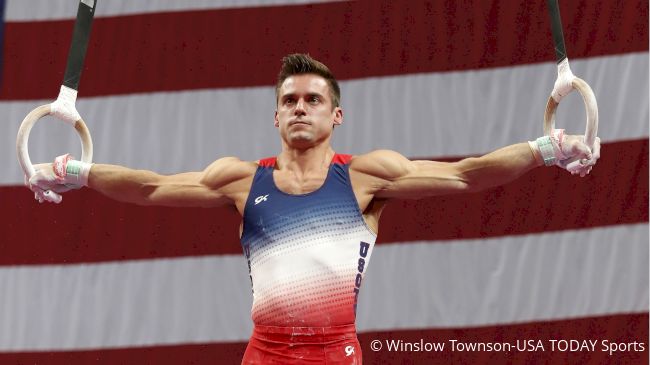 iPad
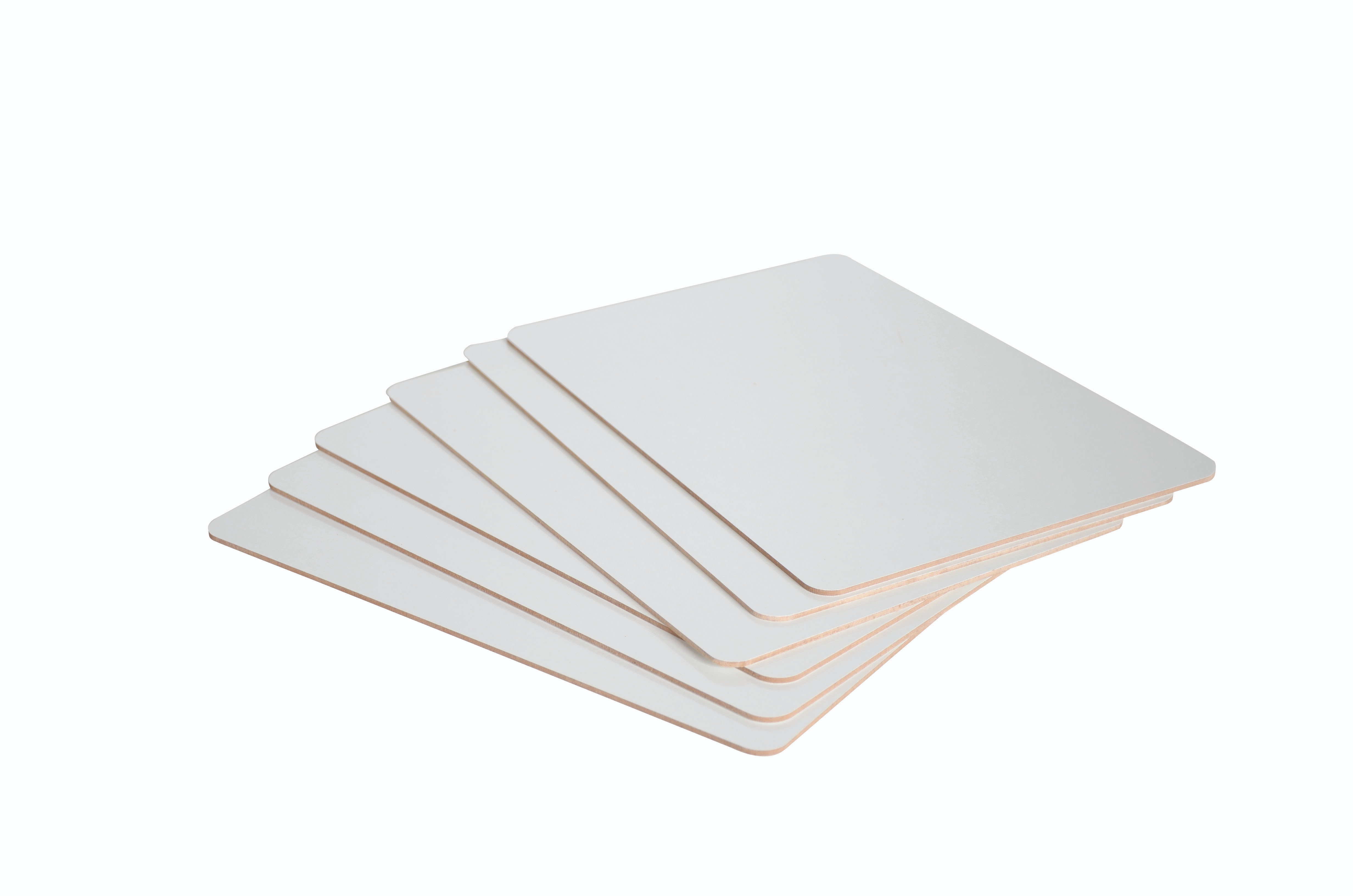 Year 2 – Rolling, Climbing, Jumping – Gymnastics
PE
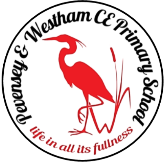 Learning sequence
Engage and Enquire: Talking Points: Building on Year 1 Gymnastics.
Demonstrate further skills of travelling, stillness, balance, turning, rolling, climbing, weight on hands, placing apparatus, jumping.
Perform and demonstrate choreographed sequences of movements. Consolidating work identified in Year 1.
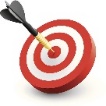 Athletes
Equipment
Vocabulary
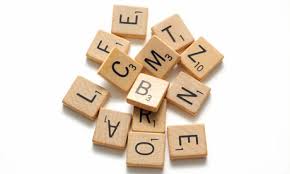 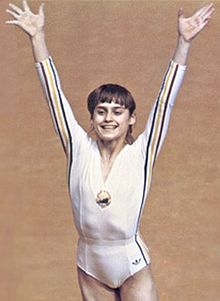 Disability Gymnastics
Nadia
Comaneci
Markers
Bench
Gym mat
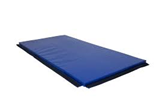 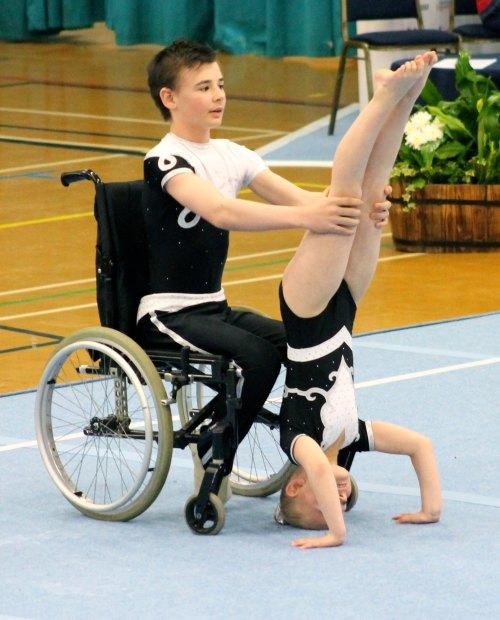 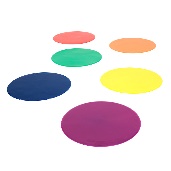 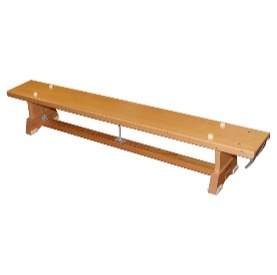 Simone Biles
Whiteboards
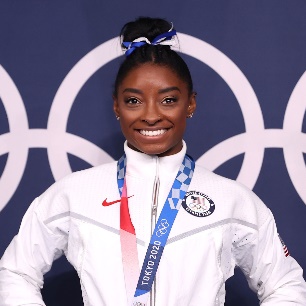 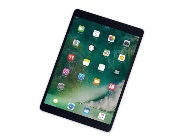 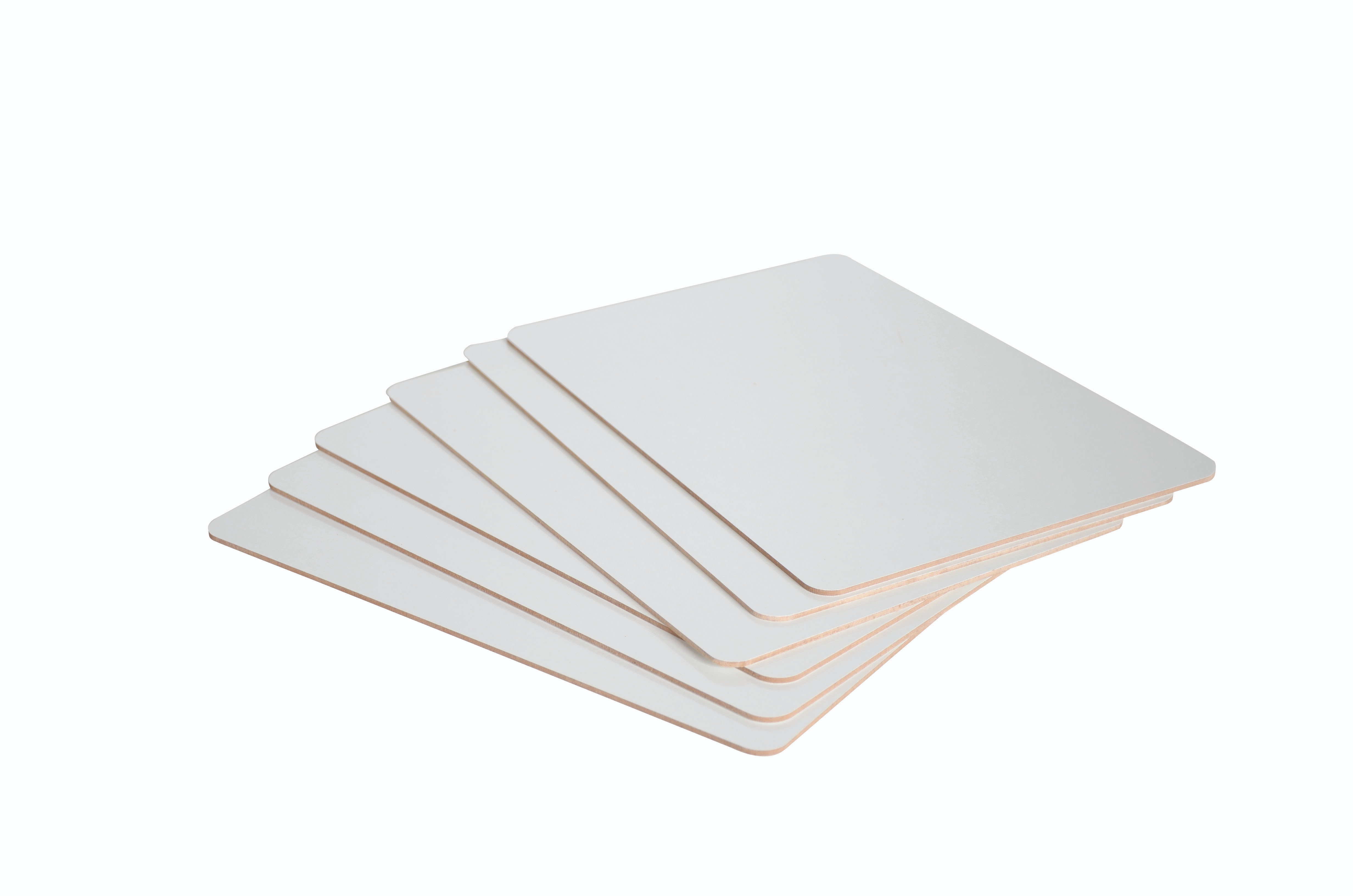 iPad
Sam Mikulak
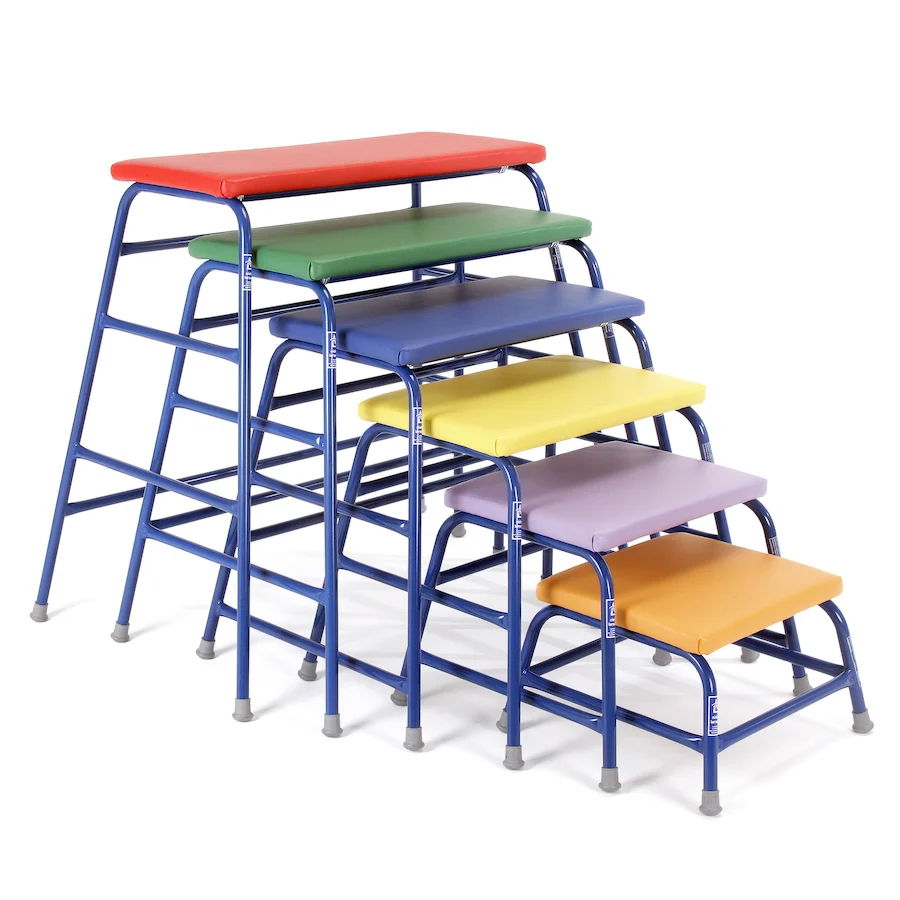 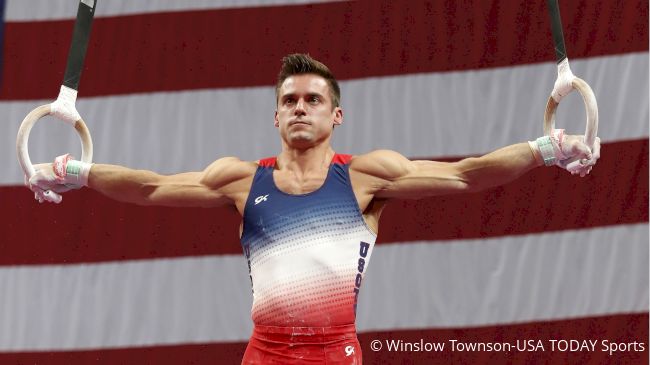 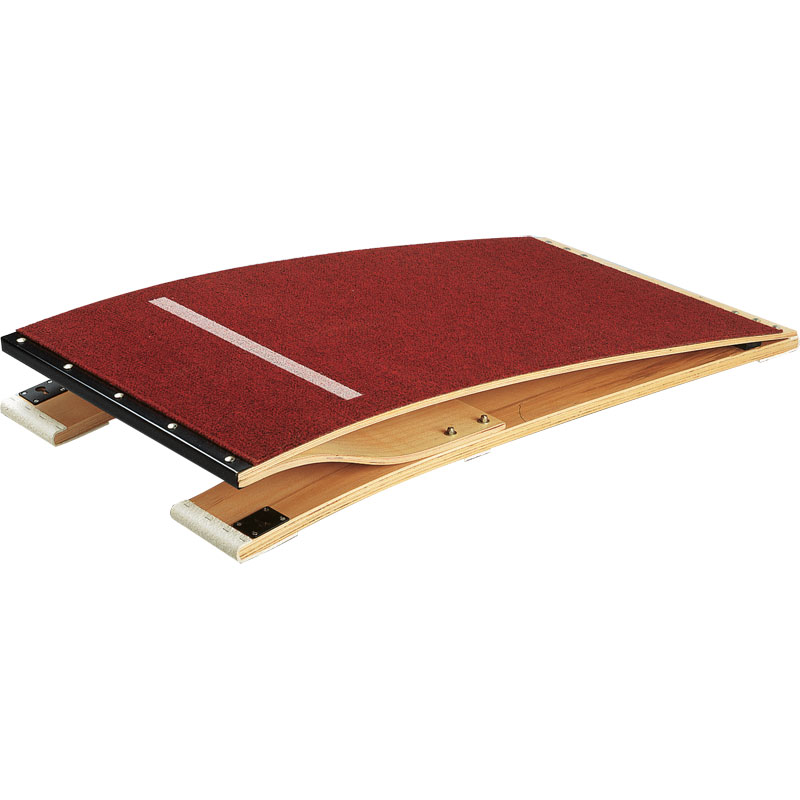 Table 
tops
Springboard
Year 3 – Shapes, Levels, Combinations – Gymnastics
PE
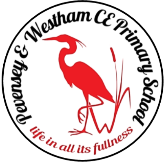 Learning sequence
Engage and Enquire: Talking Points: Building on Year 2 Gymnastics.
Progress and develop skills of travelling rolling, jumping, balancing, taking weight on hands, changing speed, direction, and shape levels.
Demonstrate improvement in using different combinations of floor and apparatus, working alone/ with partner.
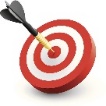 Athletes
Equipment
Vocabulary
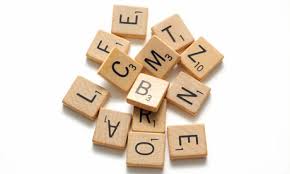 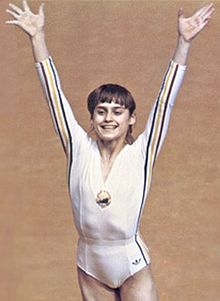 Disability Gymnastics
Nadia
Comaneci
Markers
Bench
Gym mat
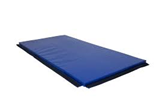 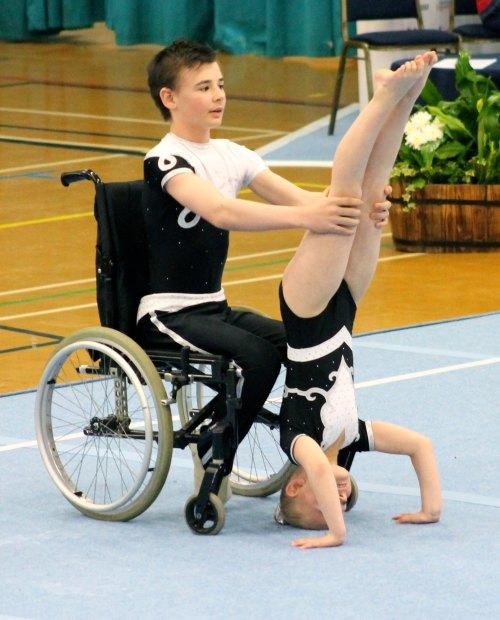 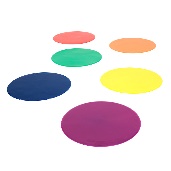 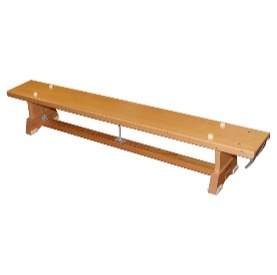 Simone Biles
Whiteboards
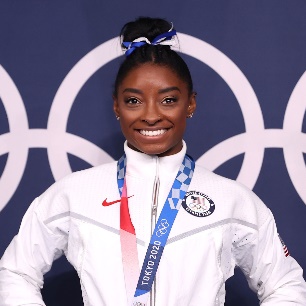 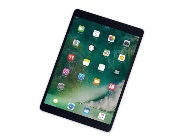 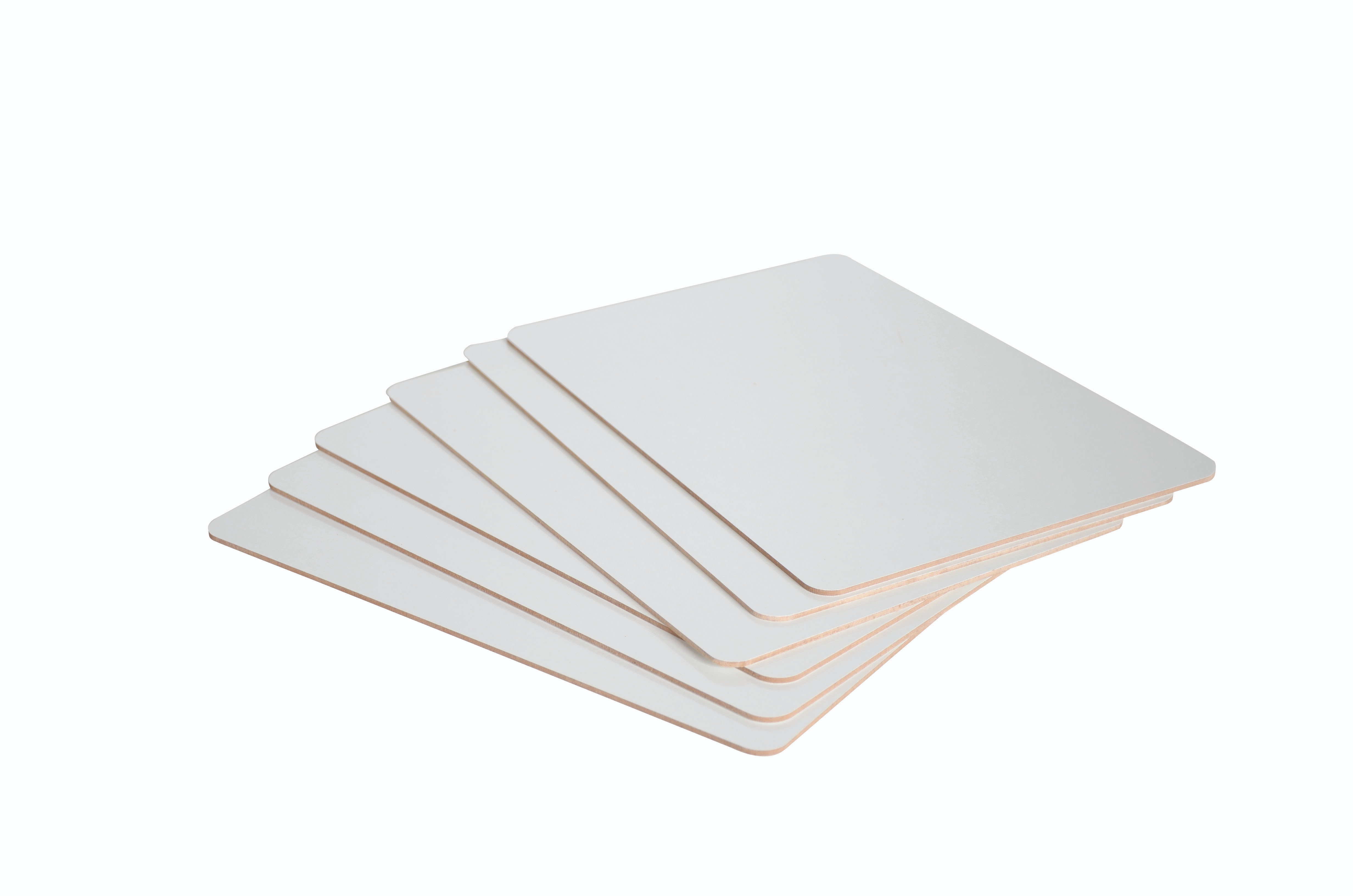 iPad
Sam Mikulak
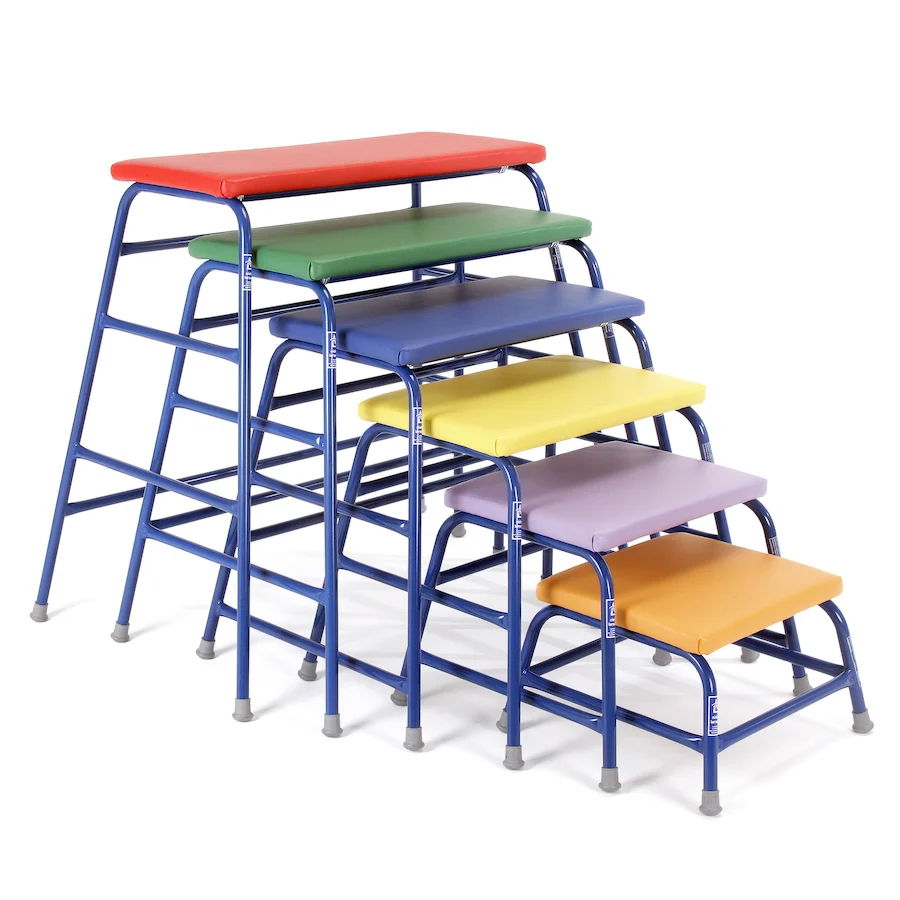 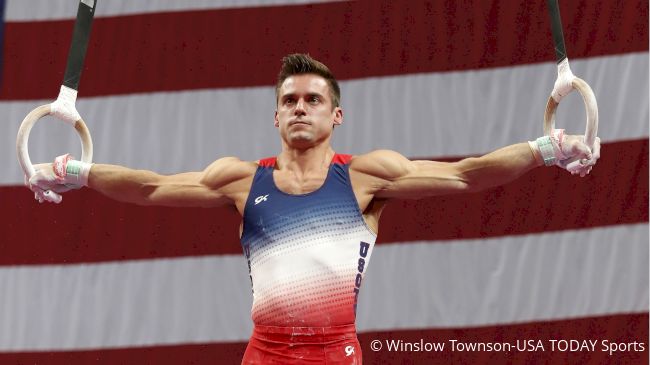 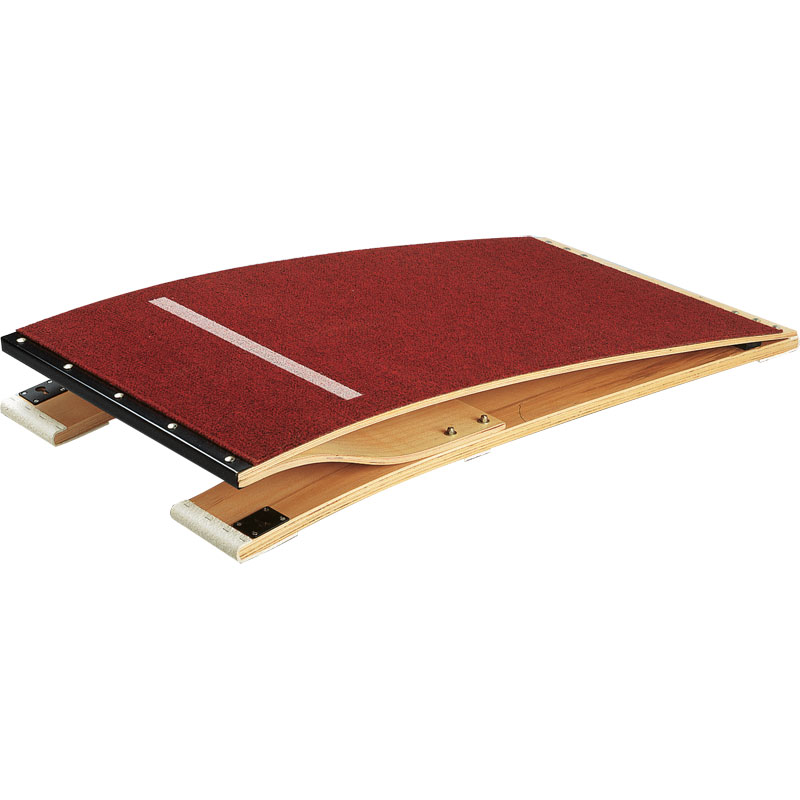 Table 
tops
Springboard
Year 4 – Direction, Sequences, Performances – Gymnastics
PE
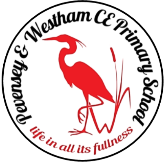 Learning sequence
Engage and Enquire: Talking Points: Building on Year 3 Gymnastics.
Progress skills of rolling, travelling jumping, swinging, balancing, taking weight on hands; changing speed, direction changes, shape, levels; using different combinations of floor and apparatus, working alone/with partner. 
Perform and refine actions; perform with whole/part body control.
Demonstrate actions that are developed within sequences. Practised and repeated through gymnastic actions.
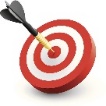 Athletes
Equipment
Vocabulary
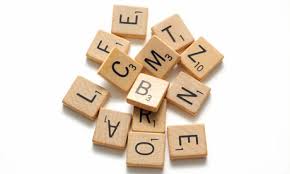 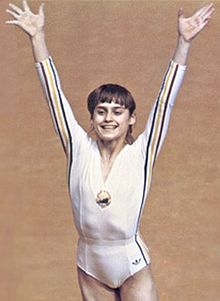 Disability Gymnastics
Nadia
Comaneci
Markers
Bench
Gym mat
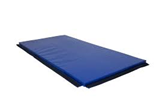 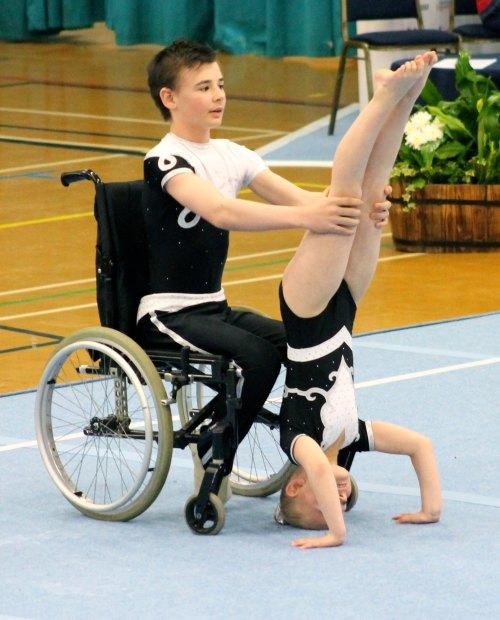 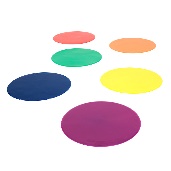 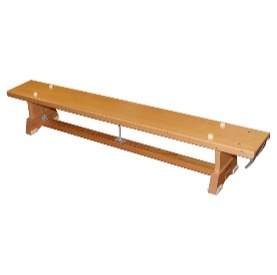 Simone Biles
Whiteboards
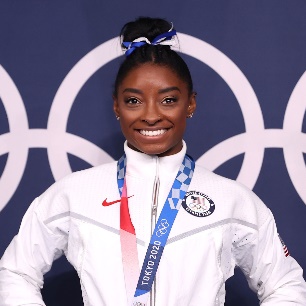 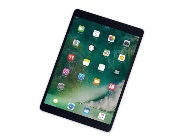 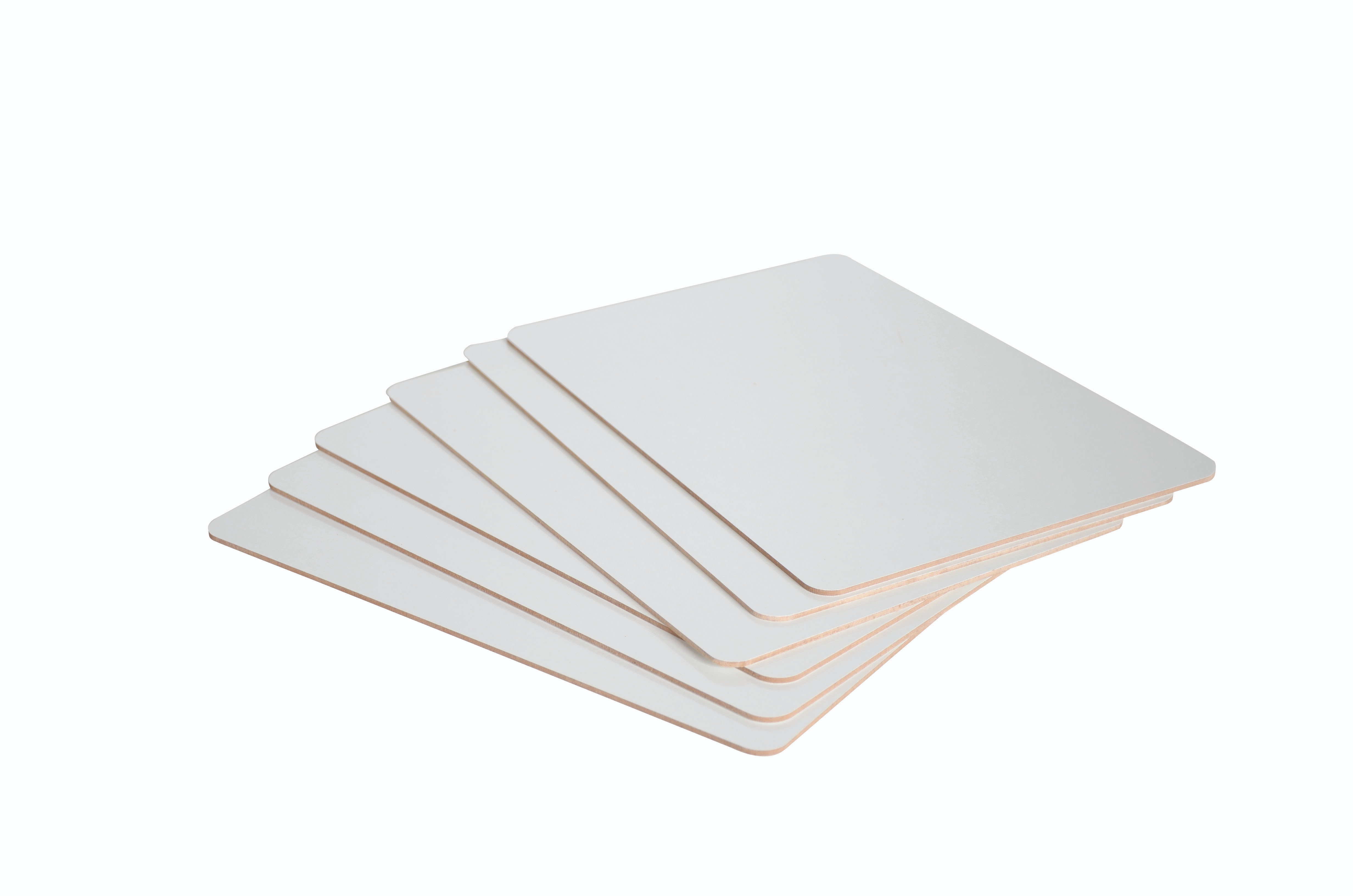 iPad
Sam Mikulak
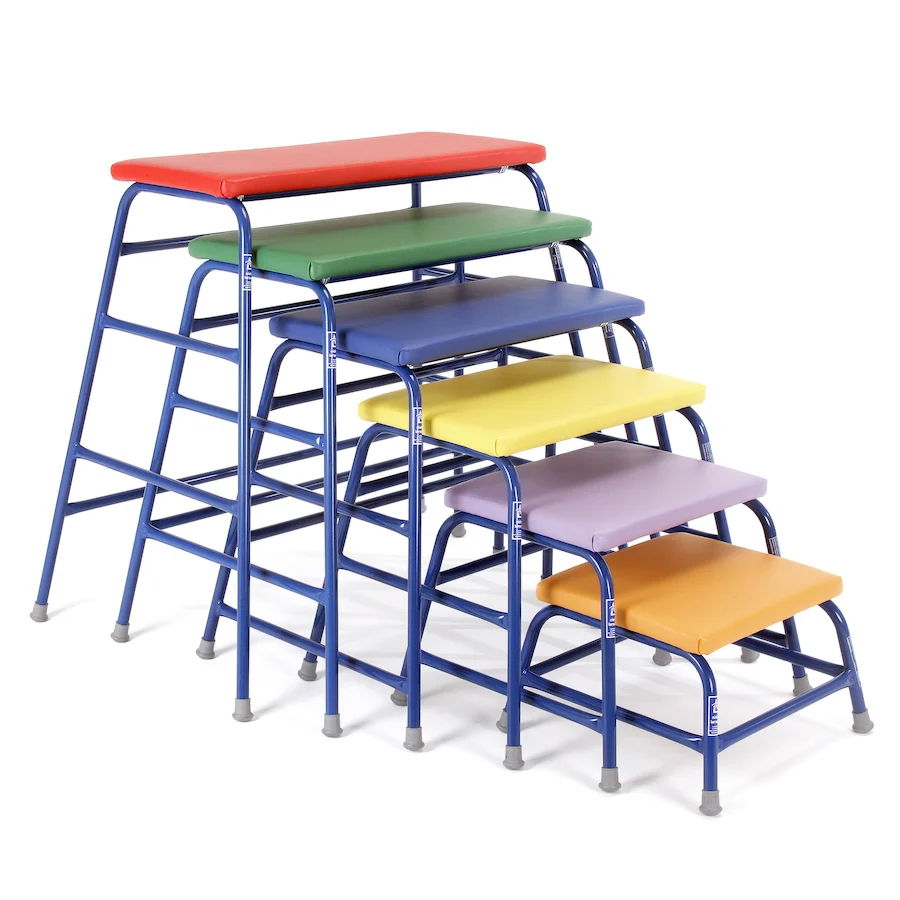 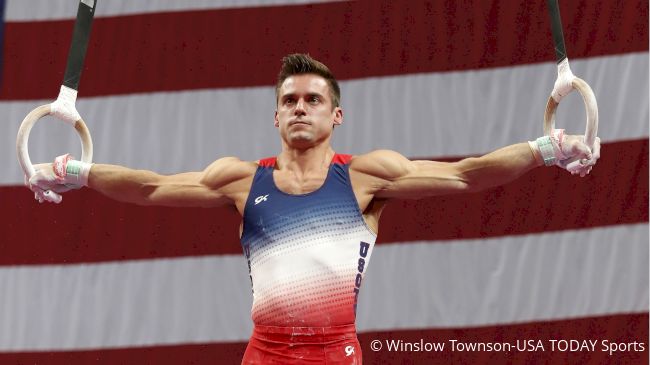 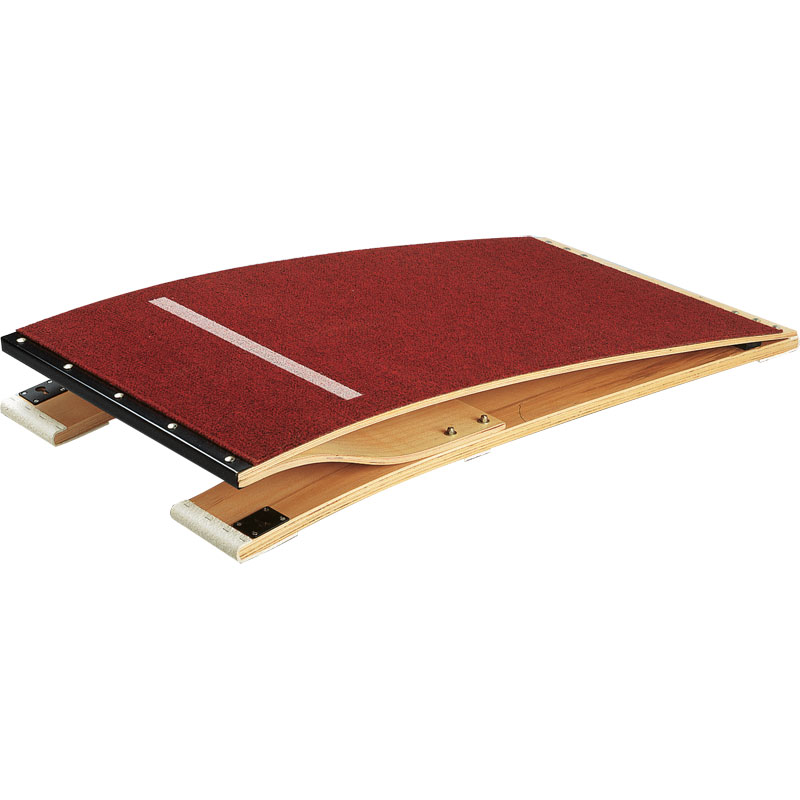 Table 
tops
Springboard
Year 5 – Floor exercise, refined actions – Gymnastics
PE
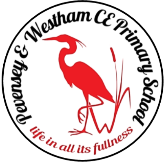 Learning sequence
Engage and Enquire: Talking Points: Building on Year 4 Gymnastics.
Demonstrate improved skills of rolling, travelling jumping, swinging, balancing, taking weight on hands; changing speed, direction, shape, levels; using different combinations of floor and apparatus, working alone/with partner. 
Perform and demonstrate, adapted and refined actions; performed with whole/part body control.
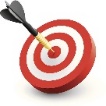 Athletes
Equipment
Vocabulary
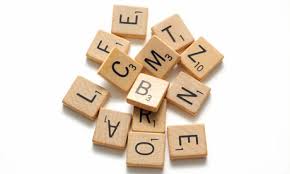 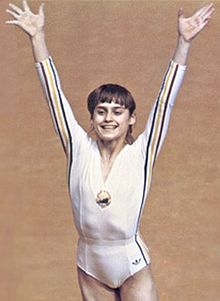 Disability Gymnastics
Nadia
Comaneci
Markers
Bench
Gym mat
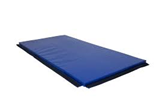 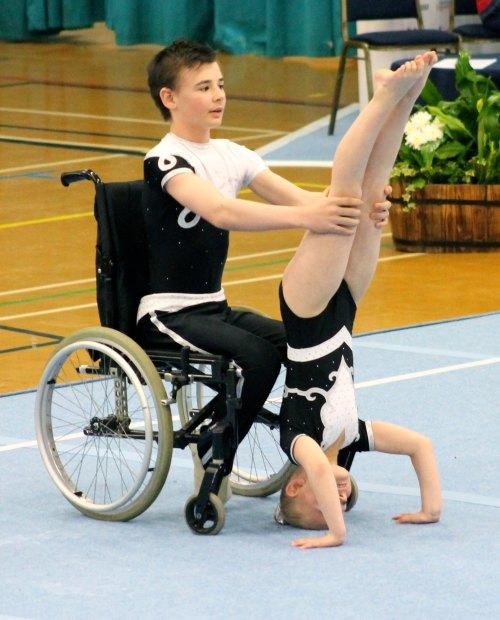 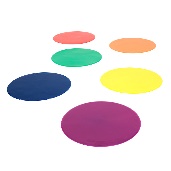 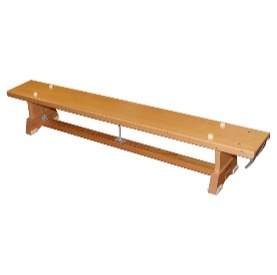 Simone Biles
Whiteboards
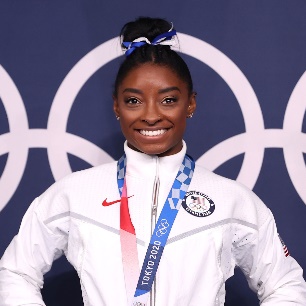 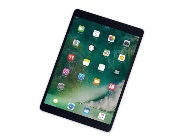 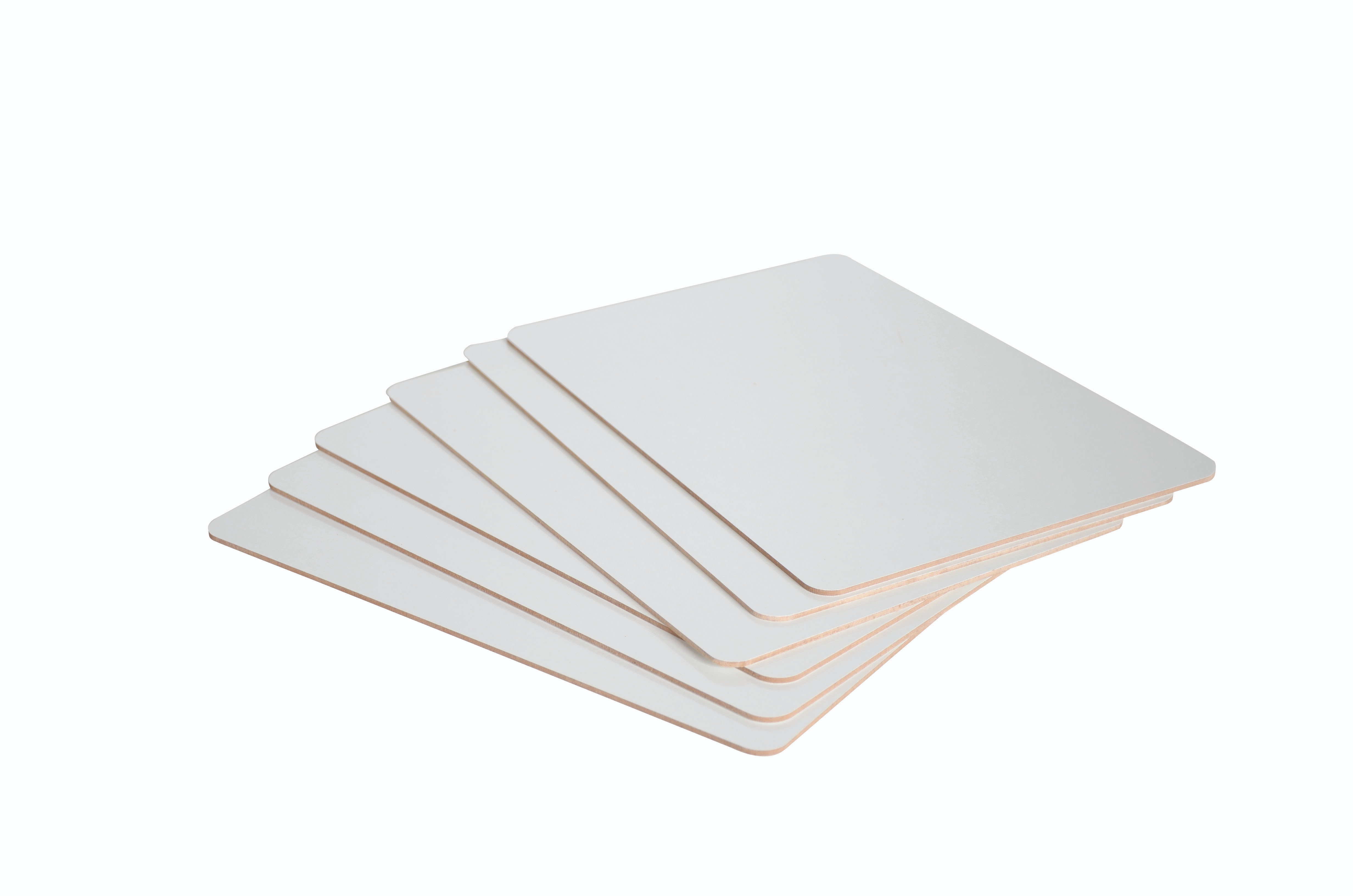 iPad
Sam Mikulak
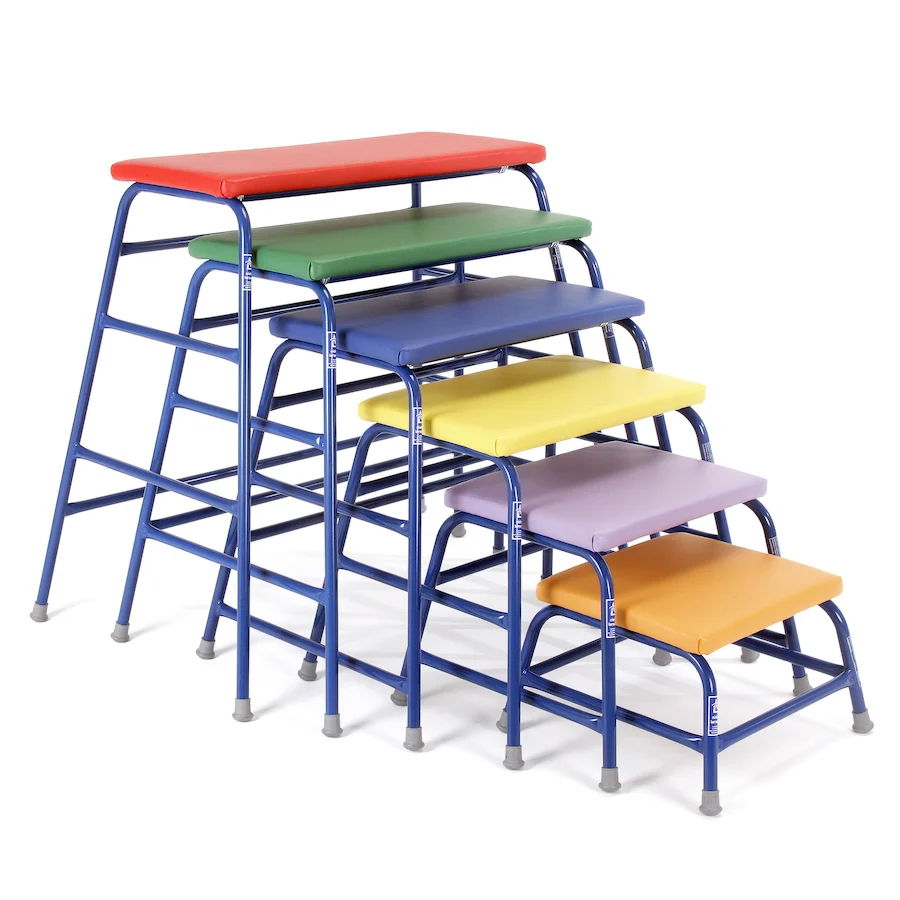 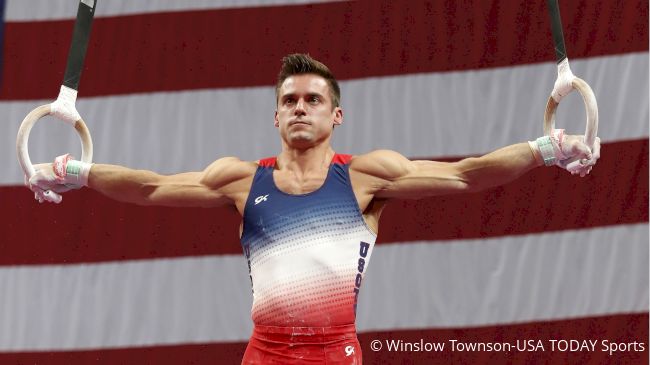 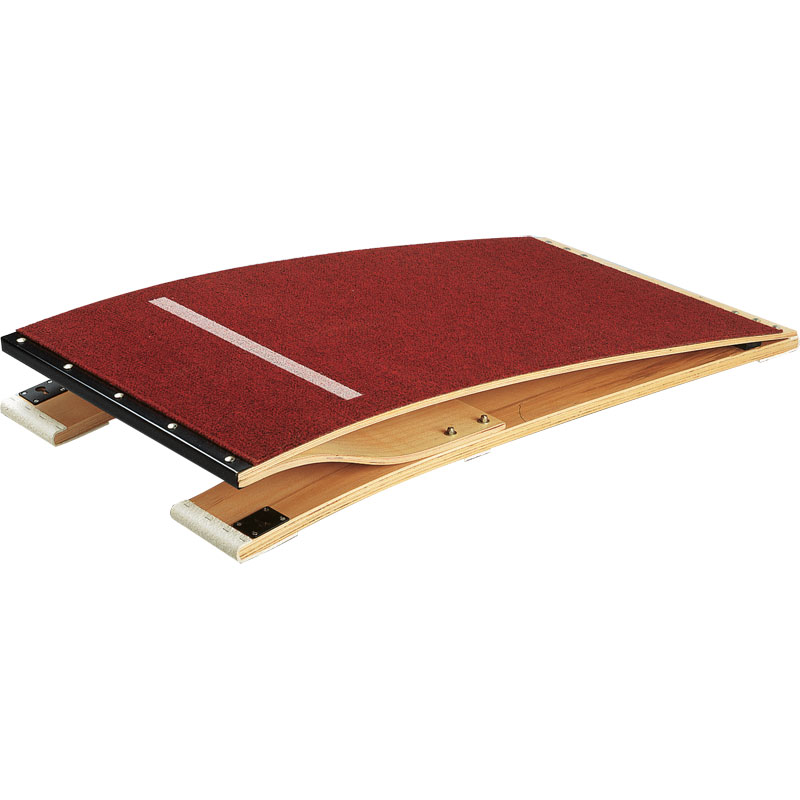 Table 
tops
Springboard
Year 6 – Whole body control, Refined actions – Gymnastics
PE
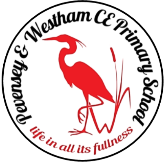 Learning sequence
Engage and Enquire: Talking Points: Building on Year 5 Gymnastics.
Perform improved skills of rolling, jumping, swinging, balancing, taking weight on hands; changing speed, direction, shape, levels; using different combinations of floor and apparatus, working alone/with partner. 
Demonstrate refined actions; perform with whole/part body control; develop selected actions.
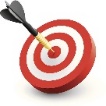 Athletes
Equipment
Vocabulary
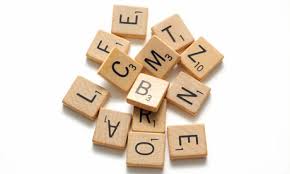 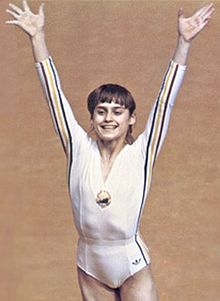 Disability Gymnastics
Nadia
Comaneci
Markers
Bench
Gym mat
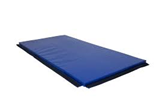 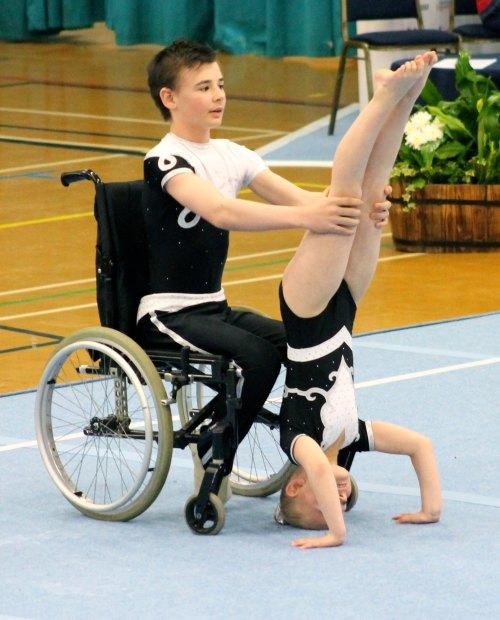 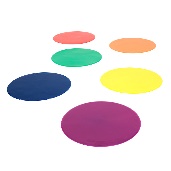 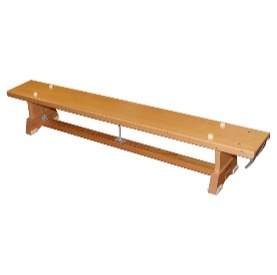 Simone Biles
Whiteboards
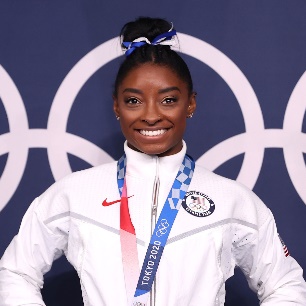 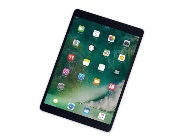 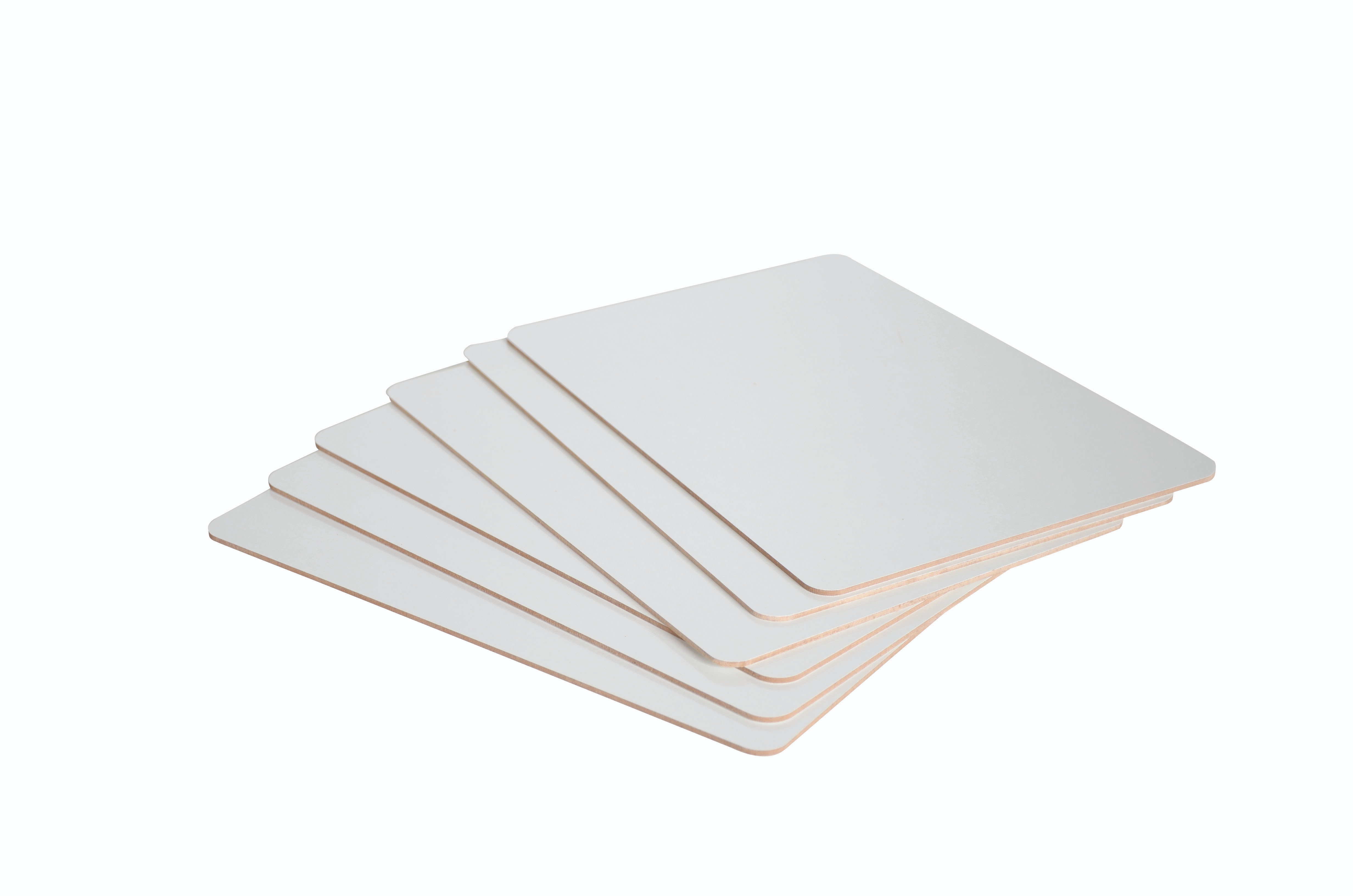 iPad
Sam Mikulak
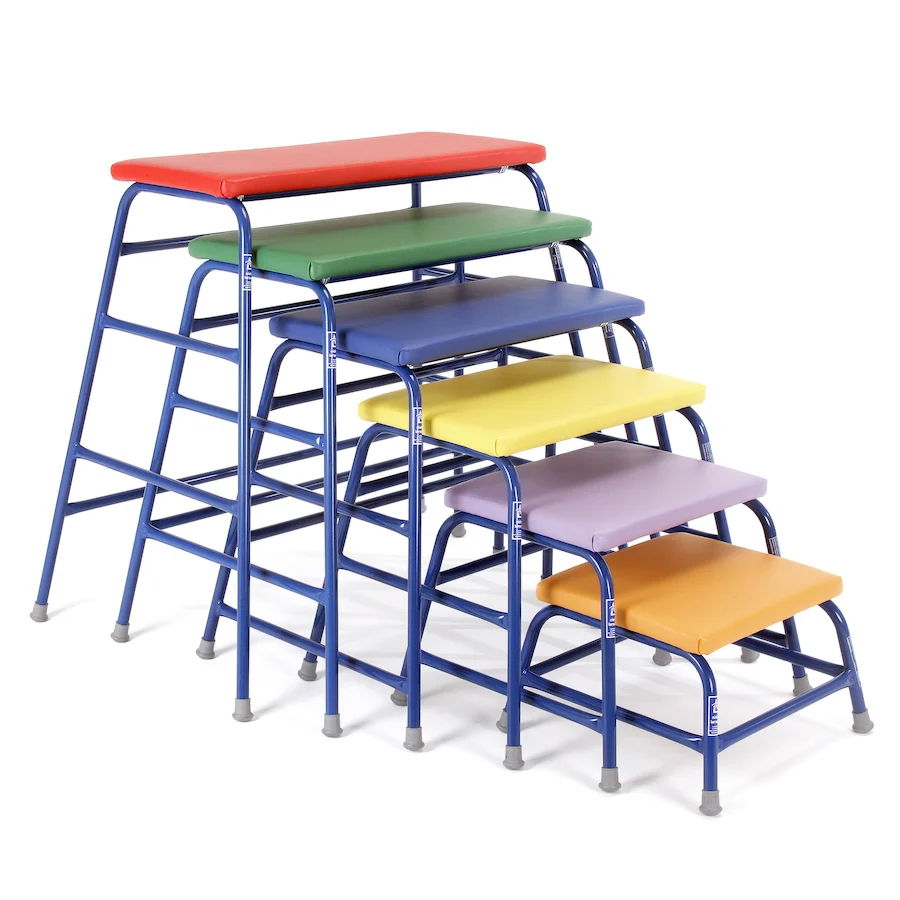 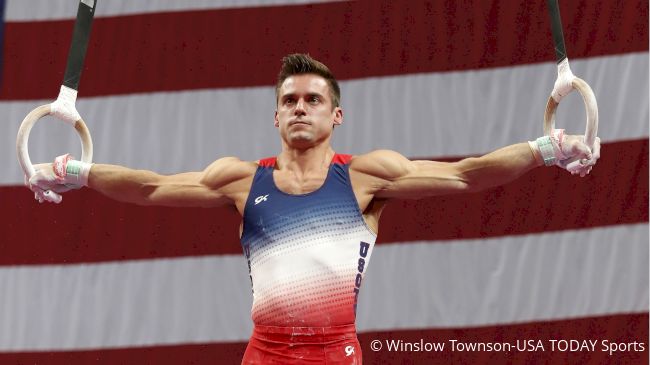 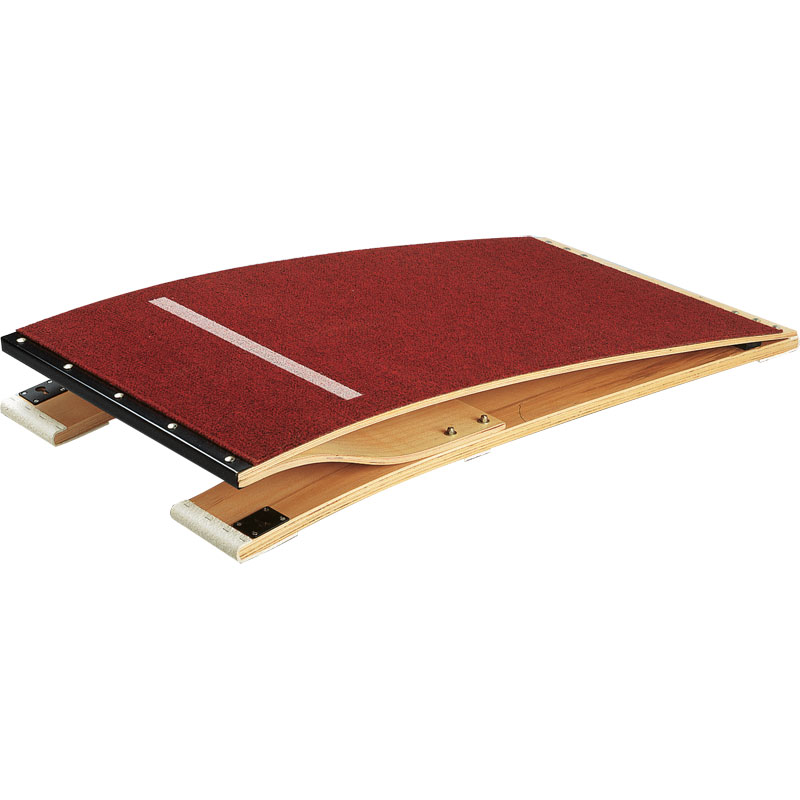 Table 
tops
Springboard